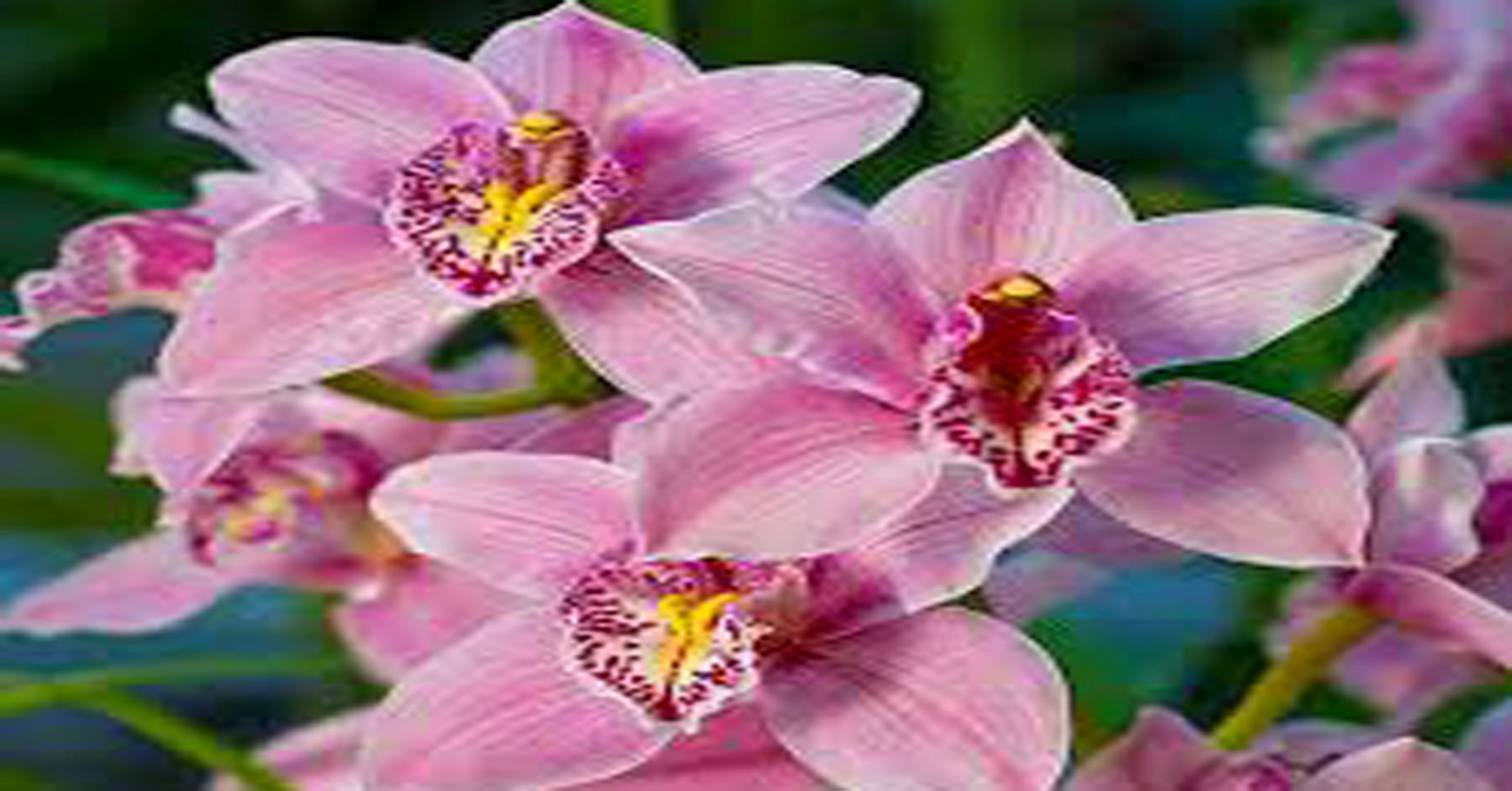 সবাইকে
আজকের
ক্লাসে
স্বাগতম
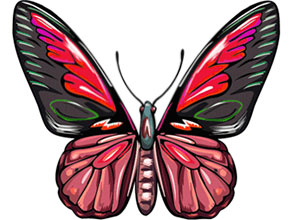 পরিচিতি
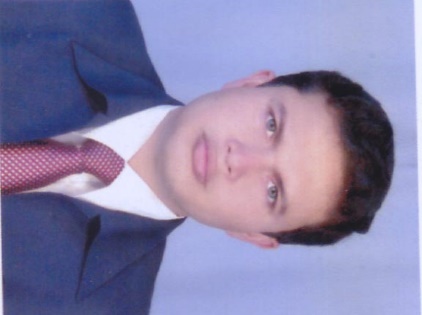 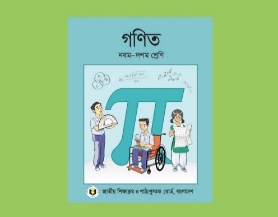 শ্রেণি: দশম
 বিষয়: সাধারণ গণিত
অধ্যায়: দশম
  সময়: ৫০ মিনিট
তারিখ: 25-০7-২০২০
সুব্রত কুমার কর্মকার
বিএসসি(সম্মান)এমএসসি, এম.এড
সহকারী শিক্ষক (বিজ্ঞান)
রামনগর হরিপদ মাধ্যমিক বিদ্যালয়, মাগুরা।
subrata349635@gmail.com
মোবাইল নম্বর: 01739321819
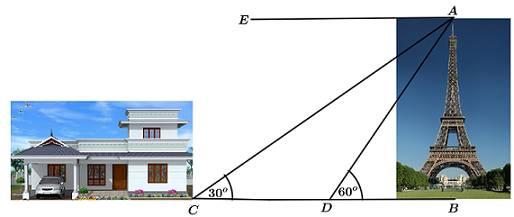 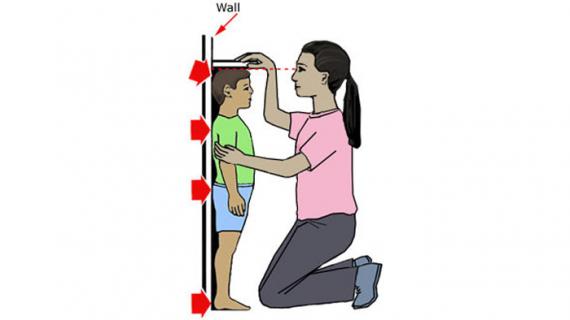 আজকের পাঠের বিষয়
ত্রিকোণমিতি
দূরত্ব ও উচ্চতা
শিখনফল
এই পাঠ শেষে শিক্ষার্থীরা…
১. ভূরেখা কী তা বলতে পারবে
২. উল্লম্বতল কী তা বলতে পারবে
৩. উন্নতি কোণ ও অবনতি কোণ ব্যাখ্যা করতে পারবে
৪. ত্রিকোণমিতির মাধ্যমে উচ্চতা বিষয়ক গাণিতিক সমস্যার সমাধান করতে পারবে
ভূ-রেখা
ভূমি তলে অবস্থিত যে কোনো সরল রেখাকে ভূ-রেখা বলে । ভূ-রেখাকে শয়নরেখাও বলা হয়।
উলম্ব তল
ভূমি তলের উপর লম্বভাবে অবস্থিত  পরস্পরচ্ছেদী ভূ-রেখা ও উর্ধ্বরেখা একটি তল নির্দষ্ট করে , এ তলকে  উলম্ব তল বলে।
উর্ধ্বরেখা বা উলম্ব রেখা
ভূমি তলের উপর অবস্থিত যে কোনো লম্বরেখাকে উর্ধ্বরেখা বা উলম্ব রেখা বলে ।
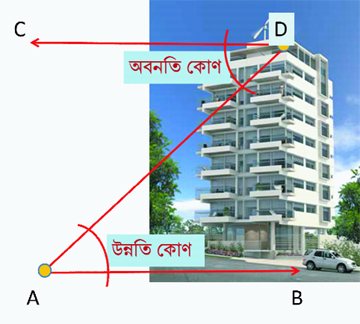 অবনতি কোণ:
ভূতলের সমান্তরাল রেখার নিচের কোন বিন্দু ভূ-রেখার
সাথে যে কোণ উৎপন্ন করে তাকে অবনতি কোণ বলে।
উন্নতি কোণ:
ভূতলের উপরের কোন বিন্দু ভূমির সমান্তরাল রেখার সাথে যে কোণ উৎপন্ন করে তাকে উন্নতি কোণ বলে ।
চিত্র অঙ্কনের ক্ষেত্রে নিচের কৌশল অবলম্বন করতে হবে:
সমস্যা:
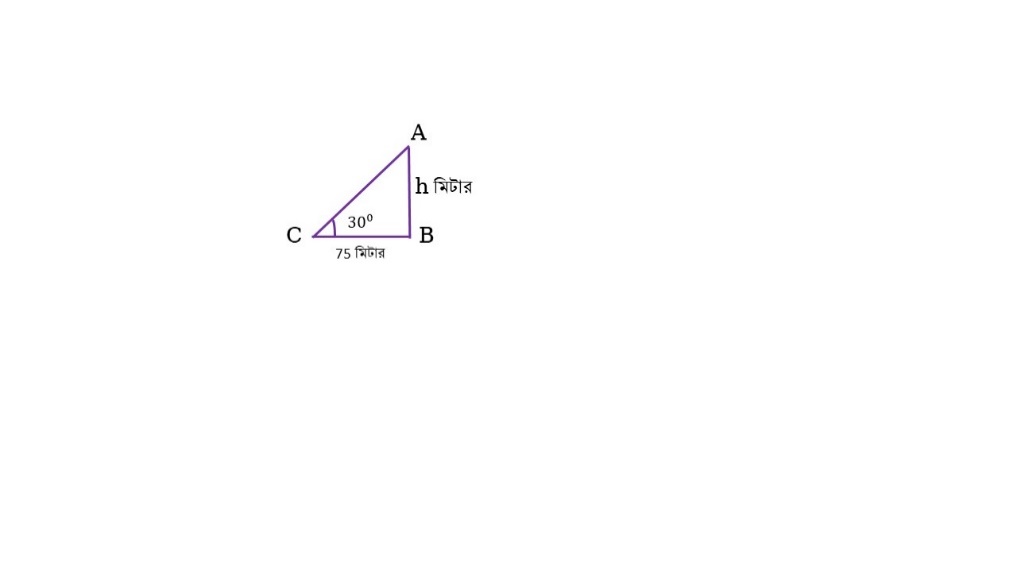 এখন,
∴ h = 43.301 (প্রায়)
বা, √3h= 75
∴ টাওয়ারের উচ্চতা 43.301 মিটার (প্রায়)
একক কাজ
সময় : ০৫ মিনিট
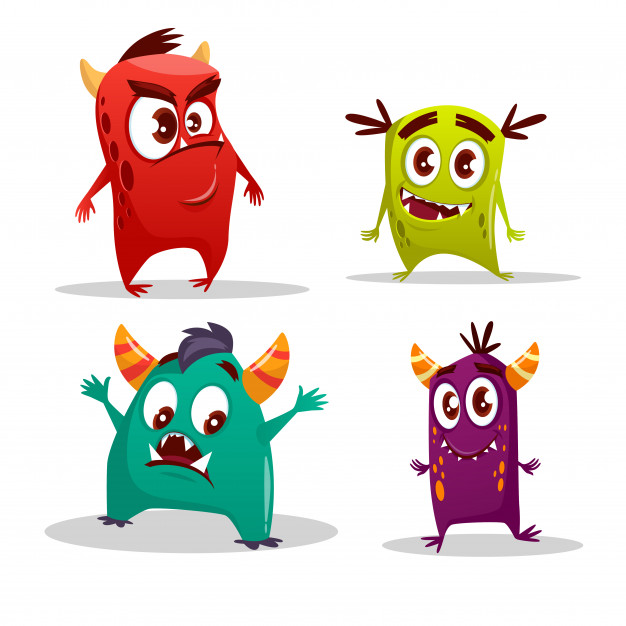 A
এখন,
18m
h
C
B
∴ h = 12.728 m (প্রায়)
বা, √2h= 18
∴ দেয়ালের উচ্চতা 12.728 m (প্রায়)
মূল্যায়ন
১. ভূ-রেখা বলতে কী বলতে বুঝ?
২. উন্নতি কোণ কত ডিগ্রী হলে লম্ব ও ভূমি সমান হবে?
বাড়ির কাজ
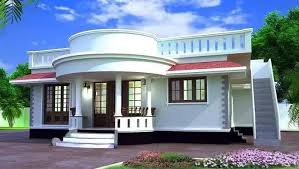 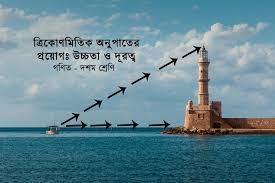 ধন্যবাদ